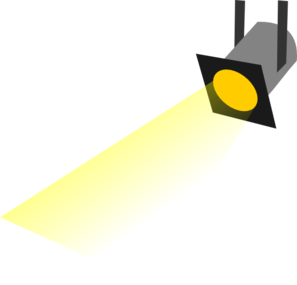 Spotlight
SDF in public health settings, differing perspectives.
VT Office of Oral Health perspective: 
SDF is a breakthrough therapy to arrest decay in children and adults. Without using needles or drilling, it can slow or arrest dental decay, and prevent future decay. This makes SDF an incredibly promising strategy to provide oral disease prevention and treatment for people who have difficulty accessing dental care in a dental office by a dentist.
From the ADA Policy Statement on SDF: 
“Silver Diamine Fluoride (SDF) is a topical antimicrobial and remineralizing agent which was cleared by the FDA as a Class II medical device to treat tooth sensitivity. In certain circumstances, SDF may be used as a non-restorative treatment to arrest carious lesions on primary and permanent teeth. The use of SDF to arrest carious lesions requires diagnosis and monitoring by a dentist.”
Expanding the scope of practice of VT public health dental hygienists to include SDF, a timeline
Lessons Learned
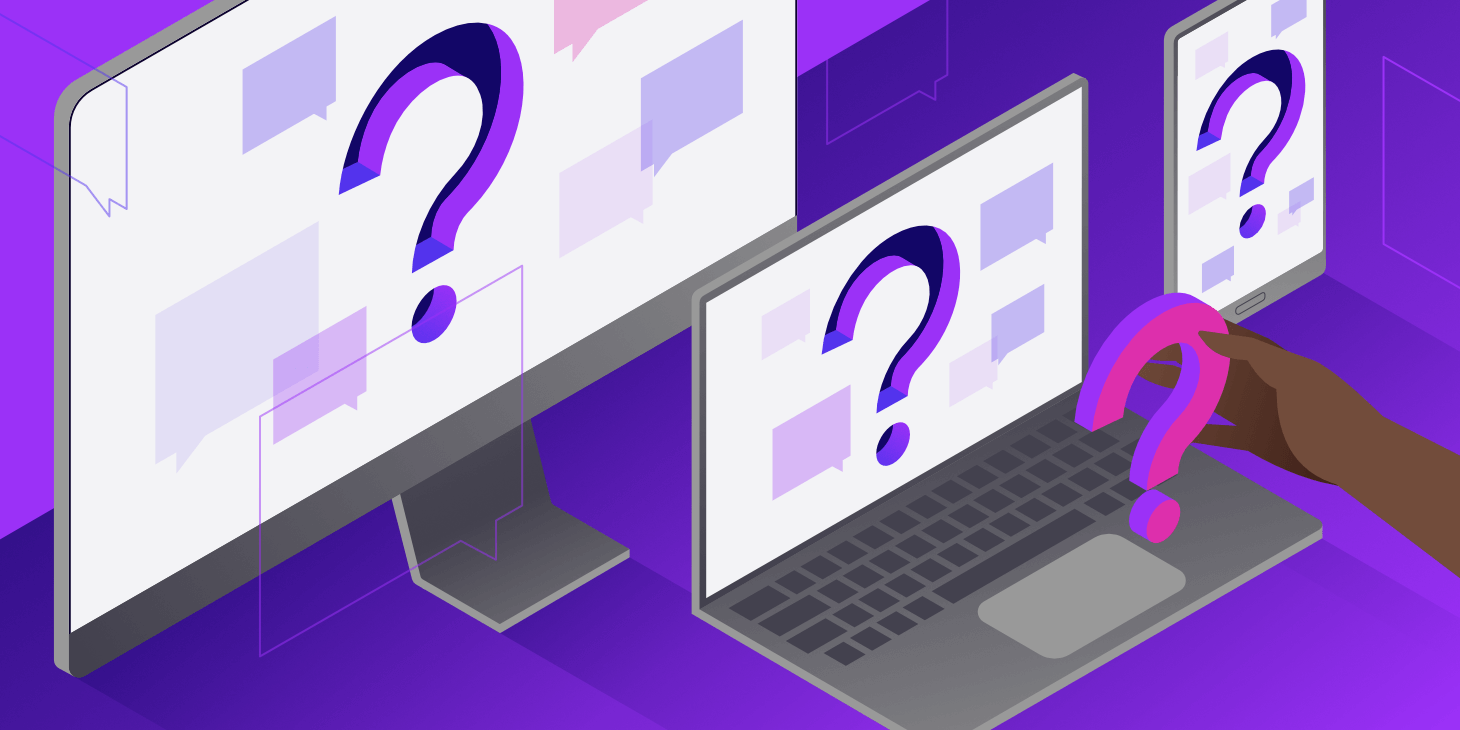 Q&A
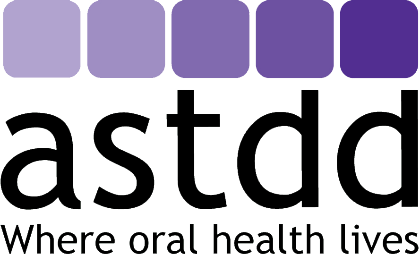